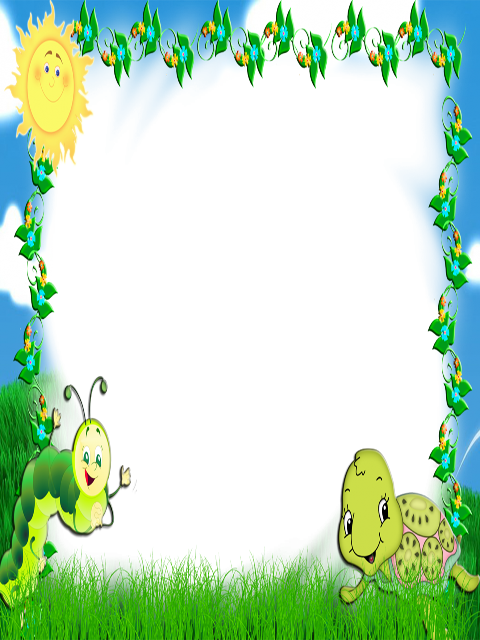 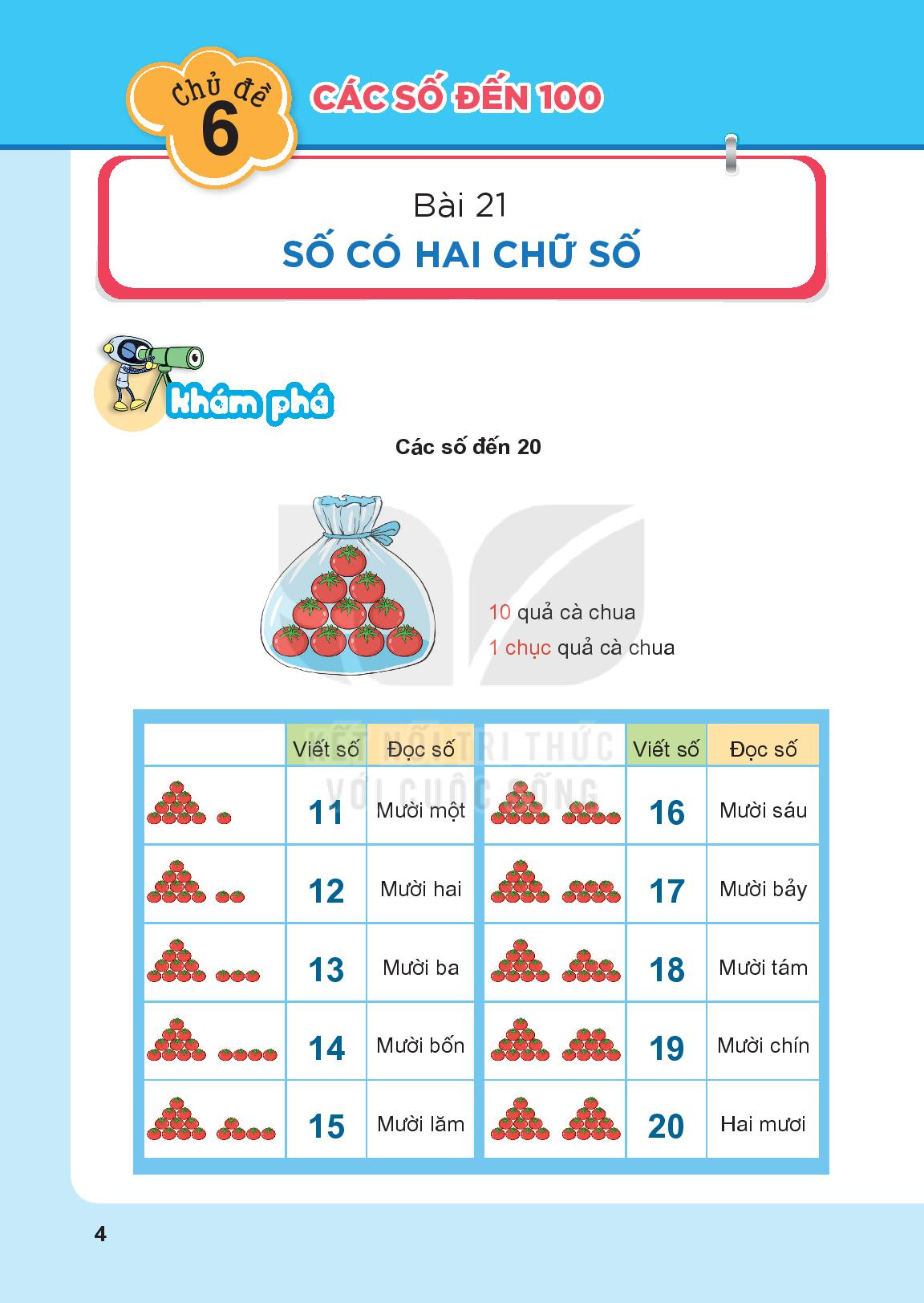 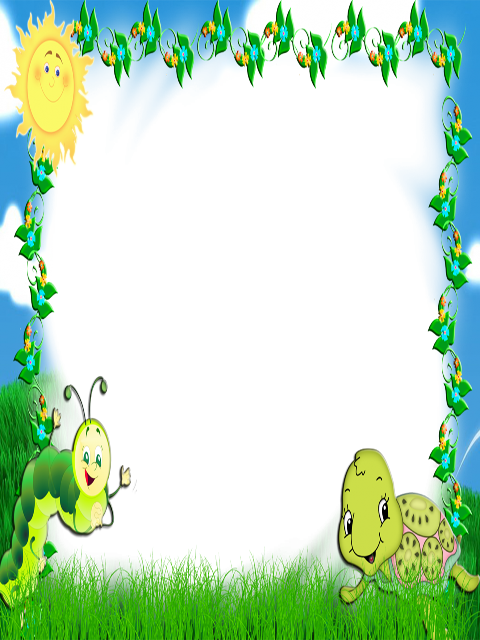 Tiết 3
Các số tròn chục
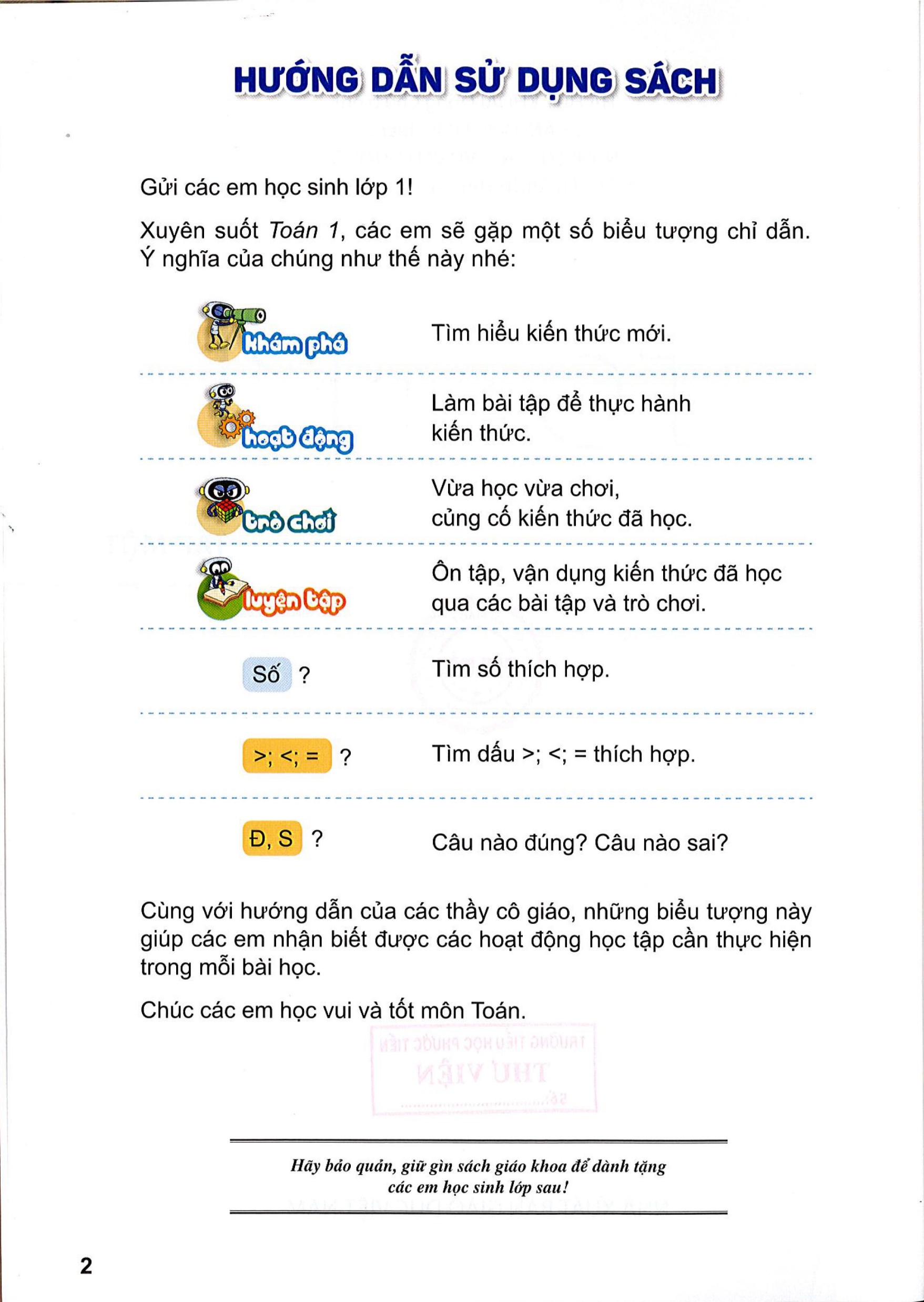 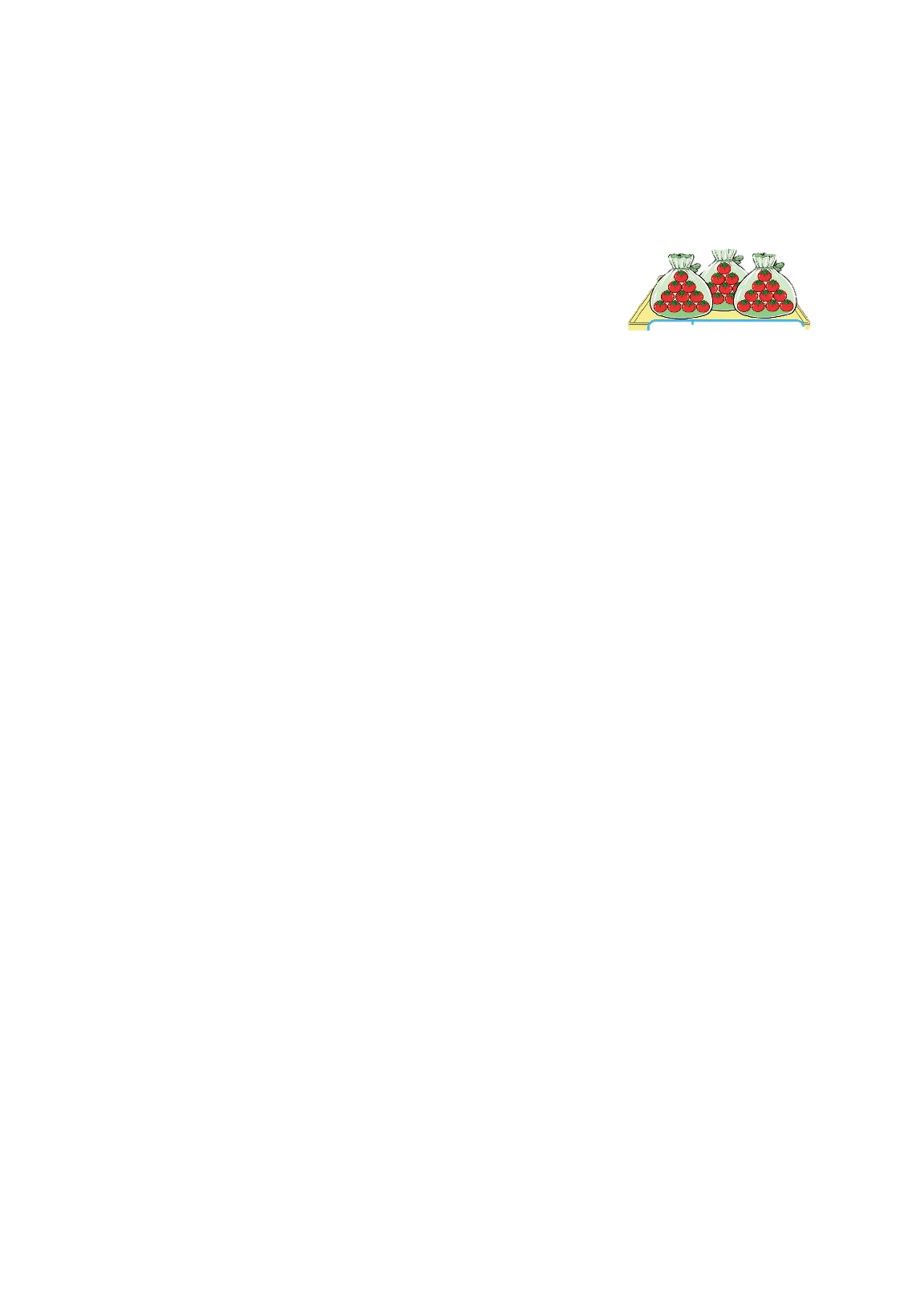 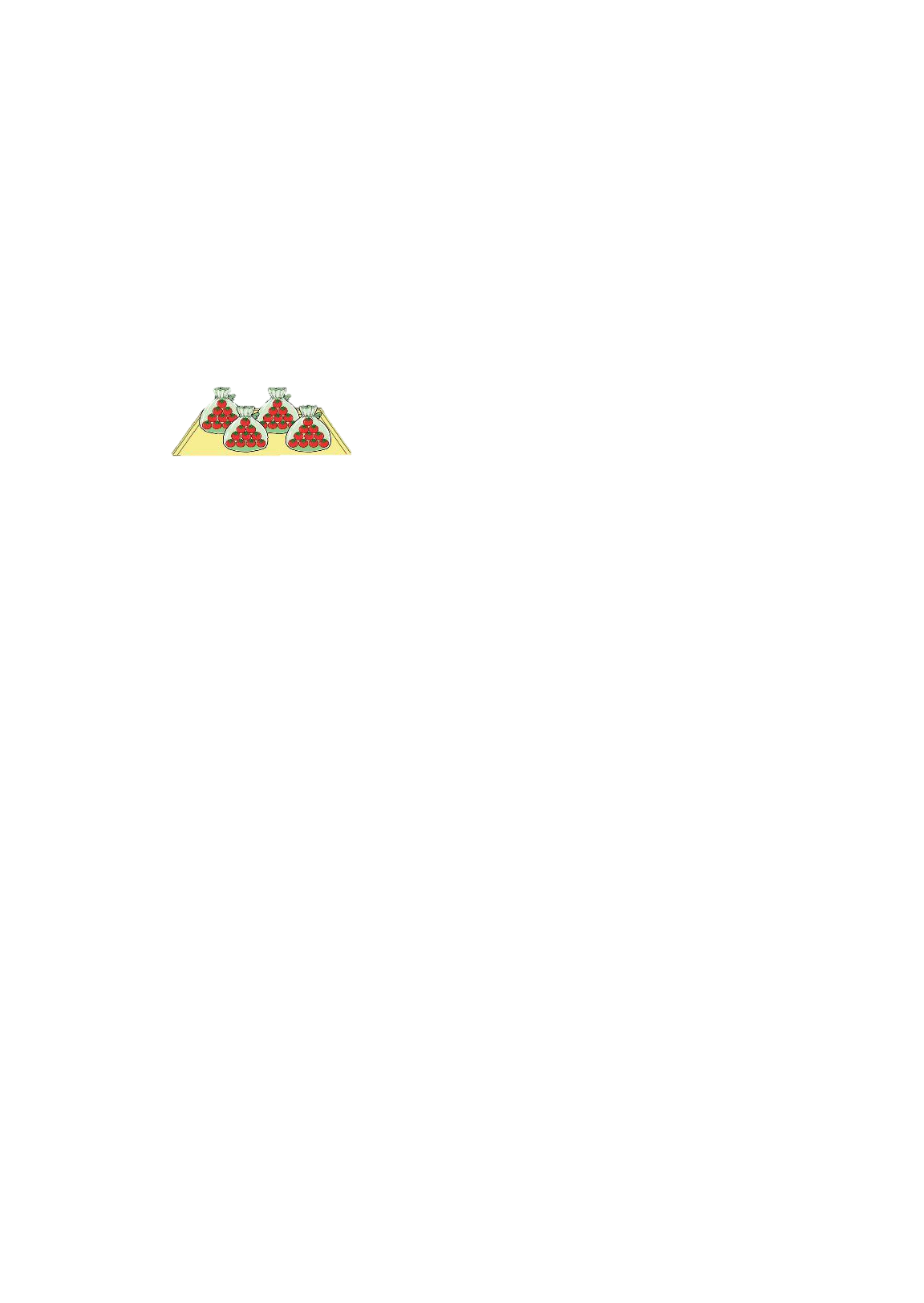 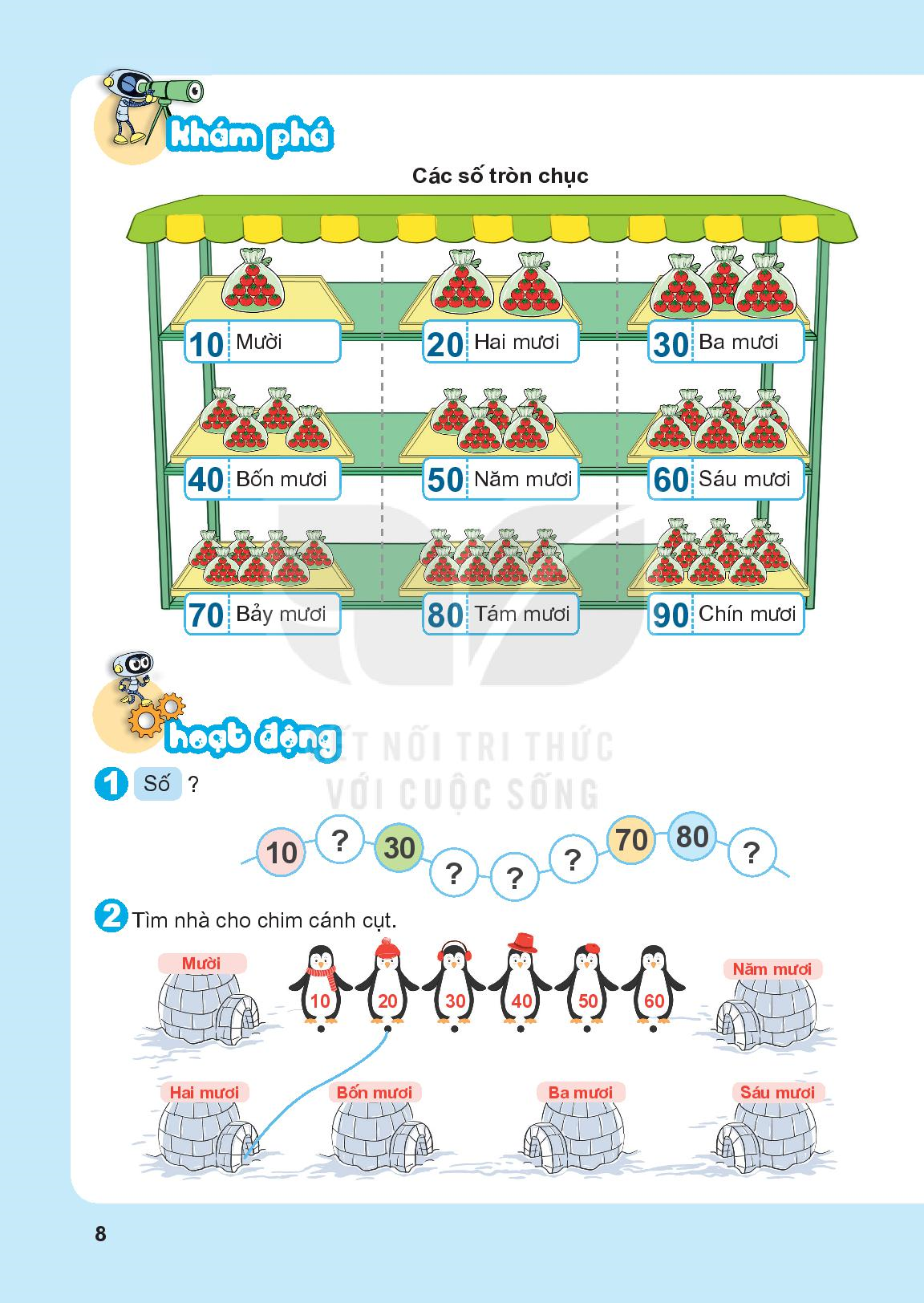 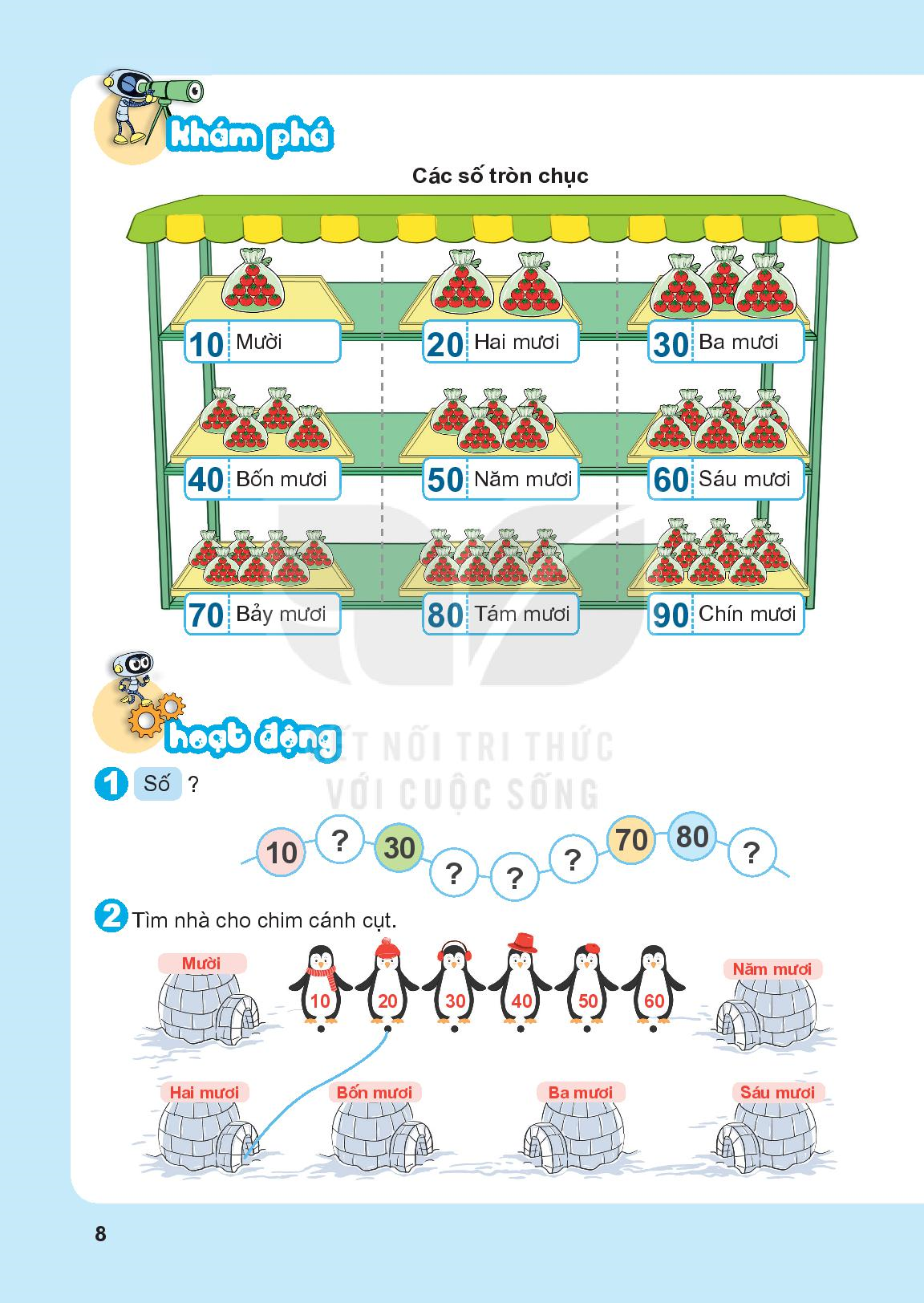 30
40
10
20
Bốn mươi
Mười
Ba mươi
Hai mươi
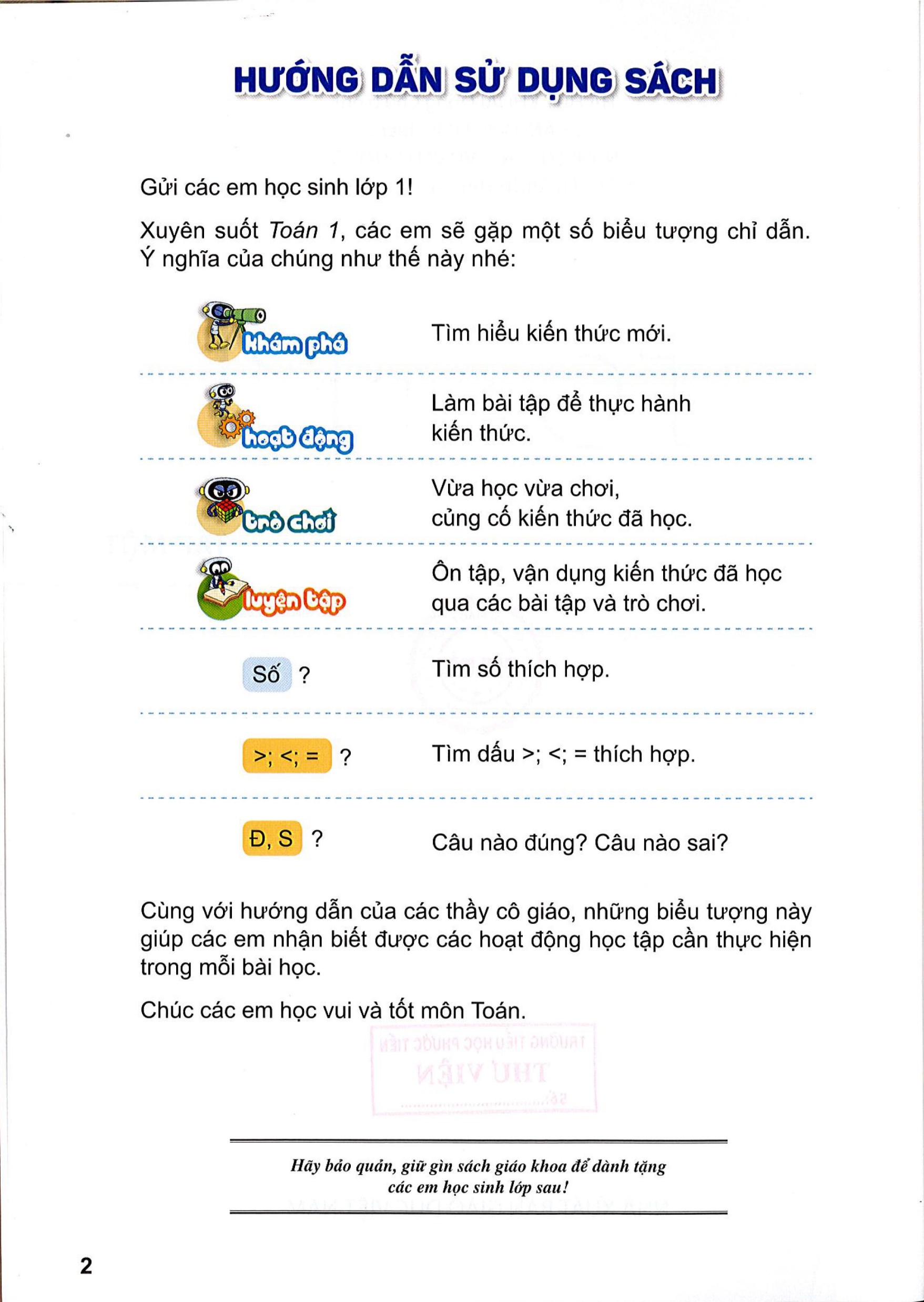 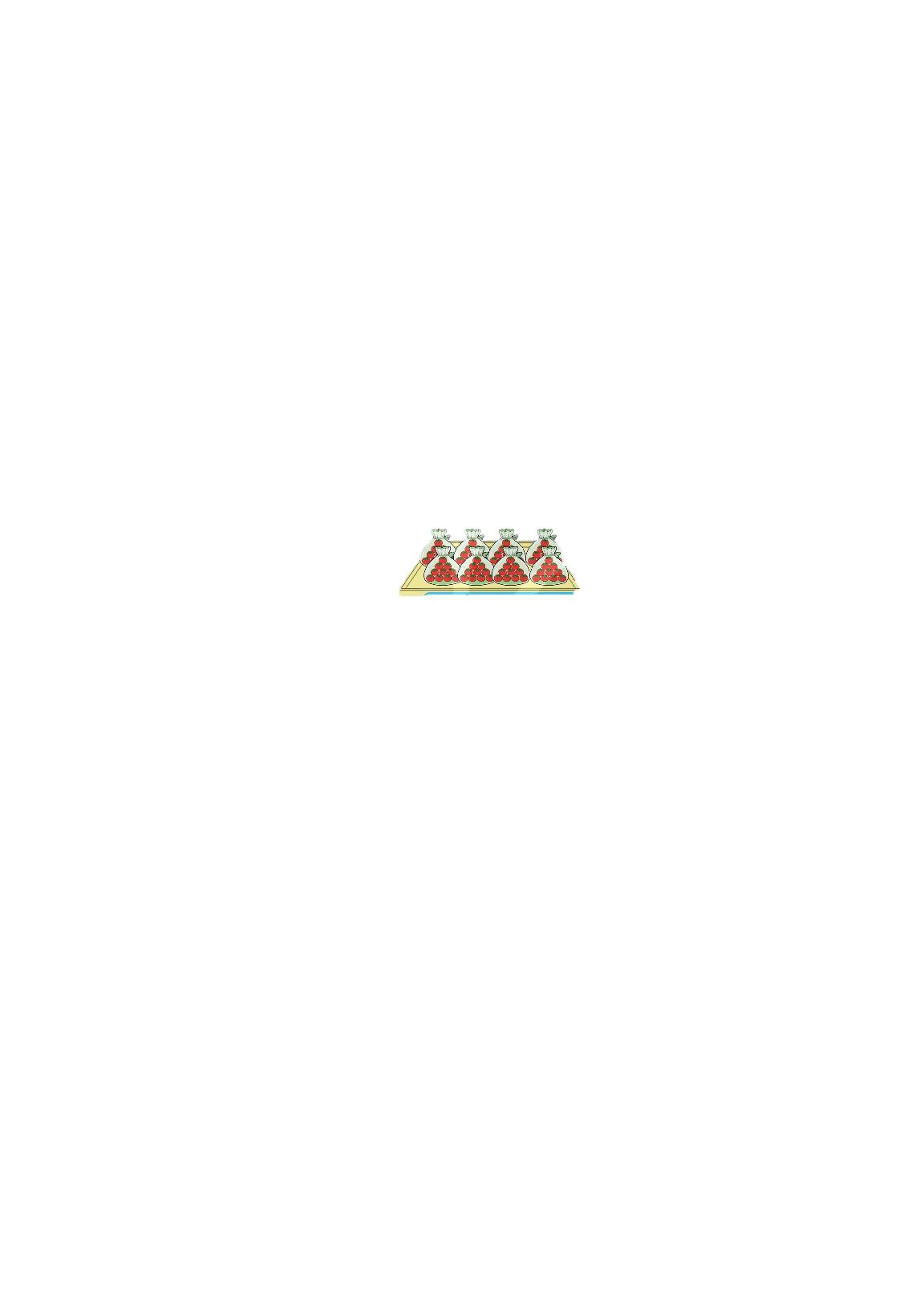 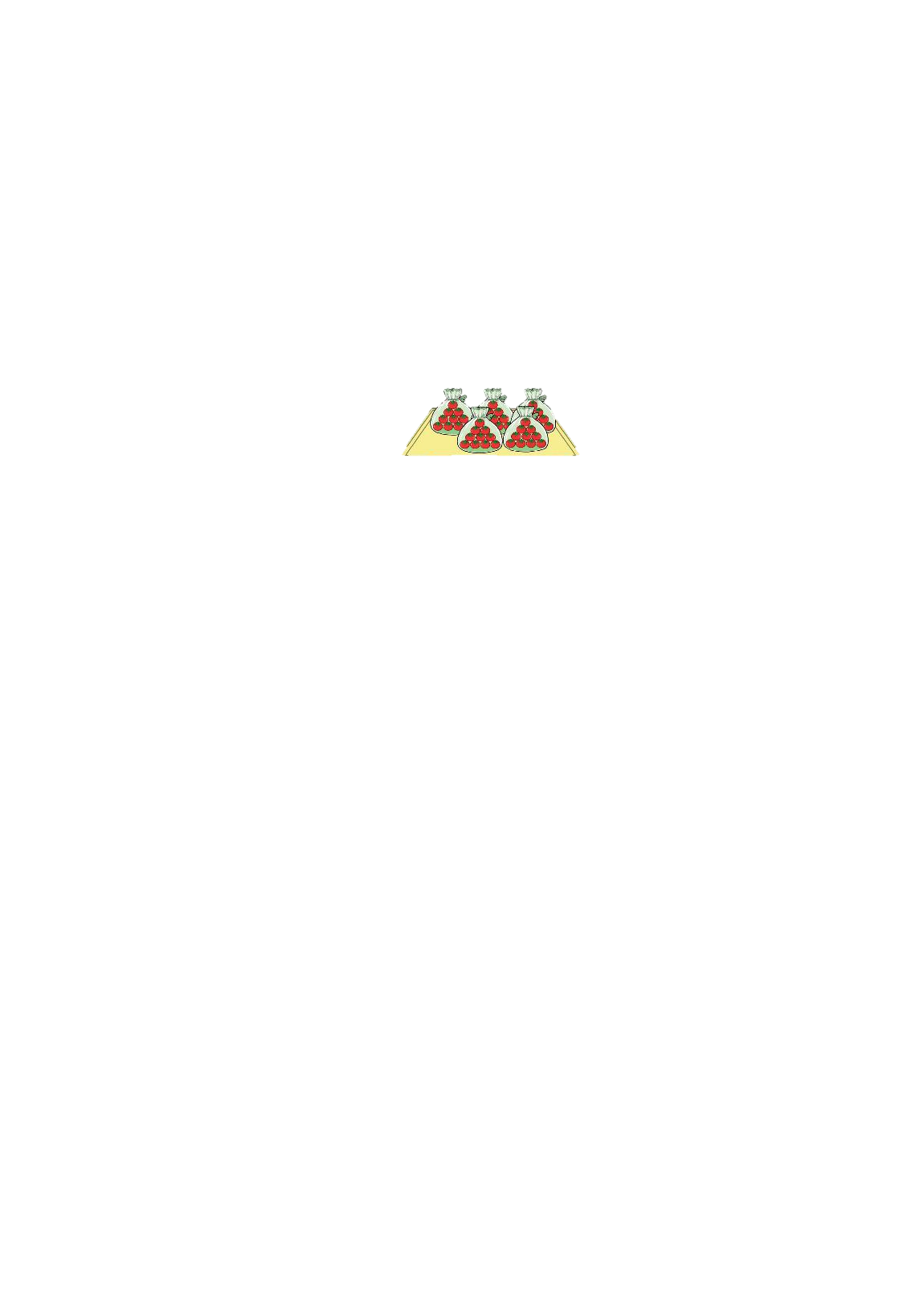 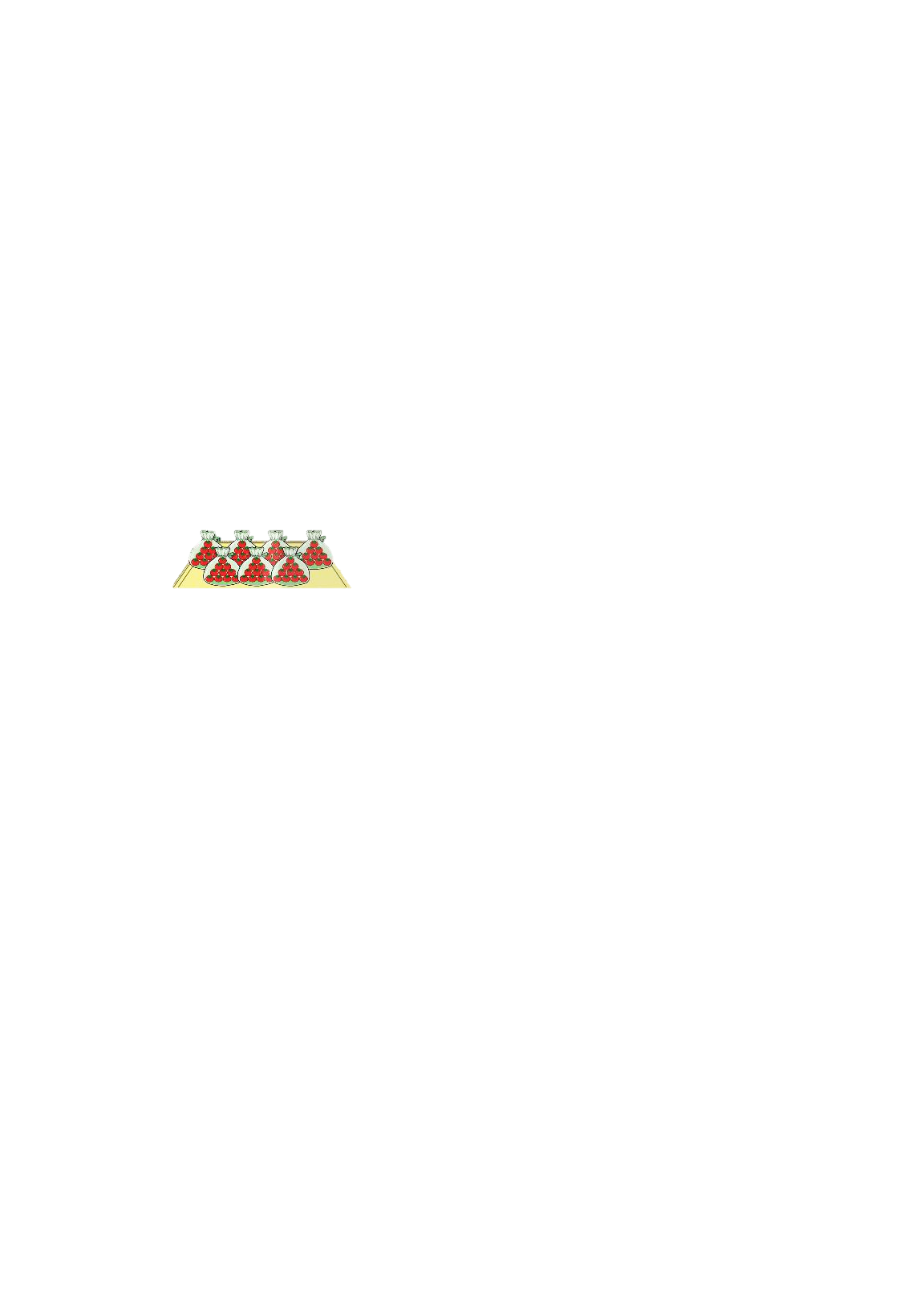 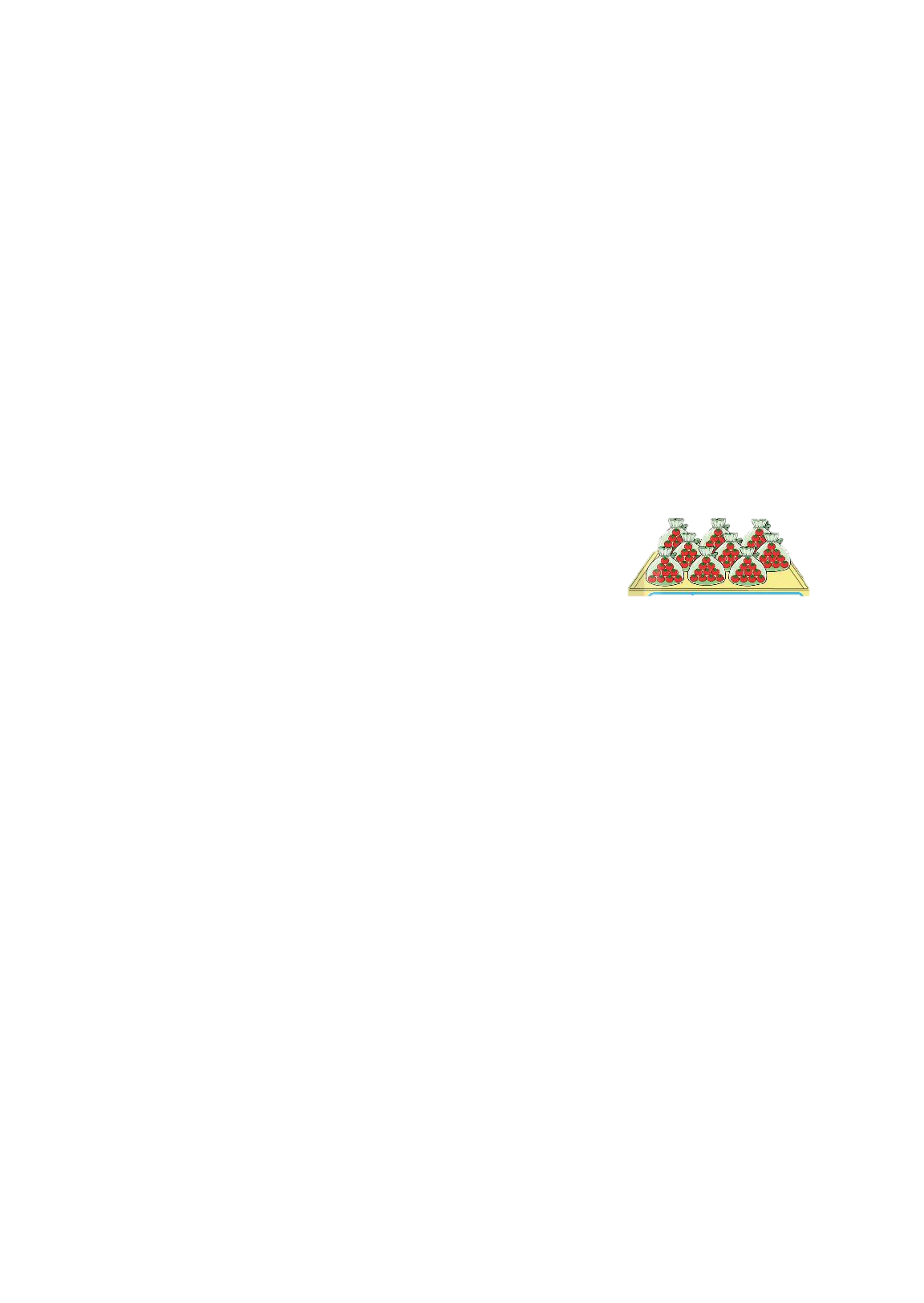 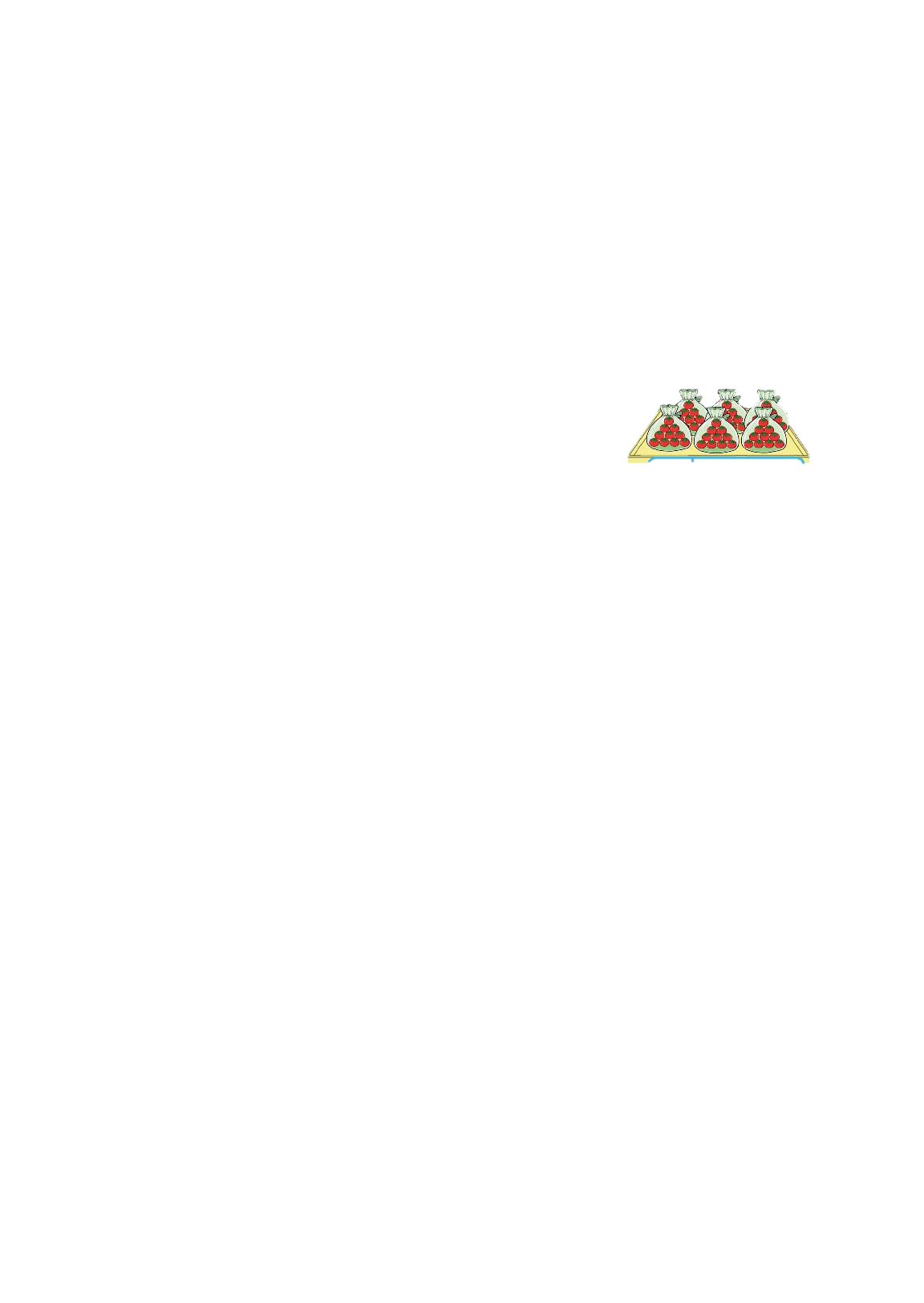 60
50
70
90
80
Tám mươi
Sáu mươi
Năm mươi
Bảy mươi
Chín mươi
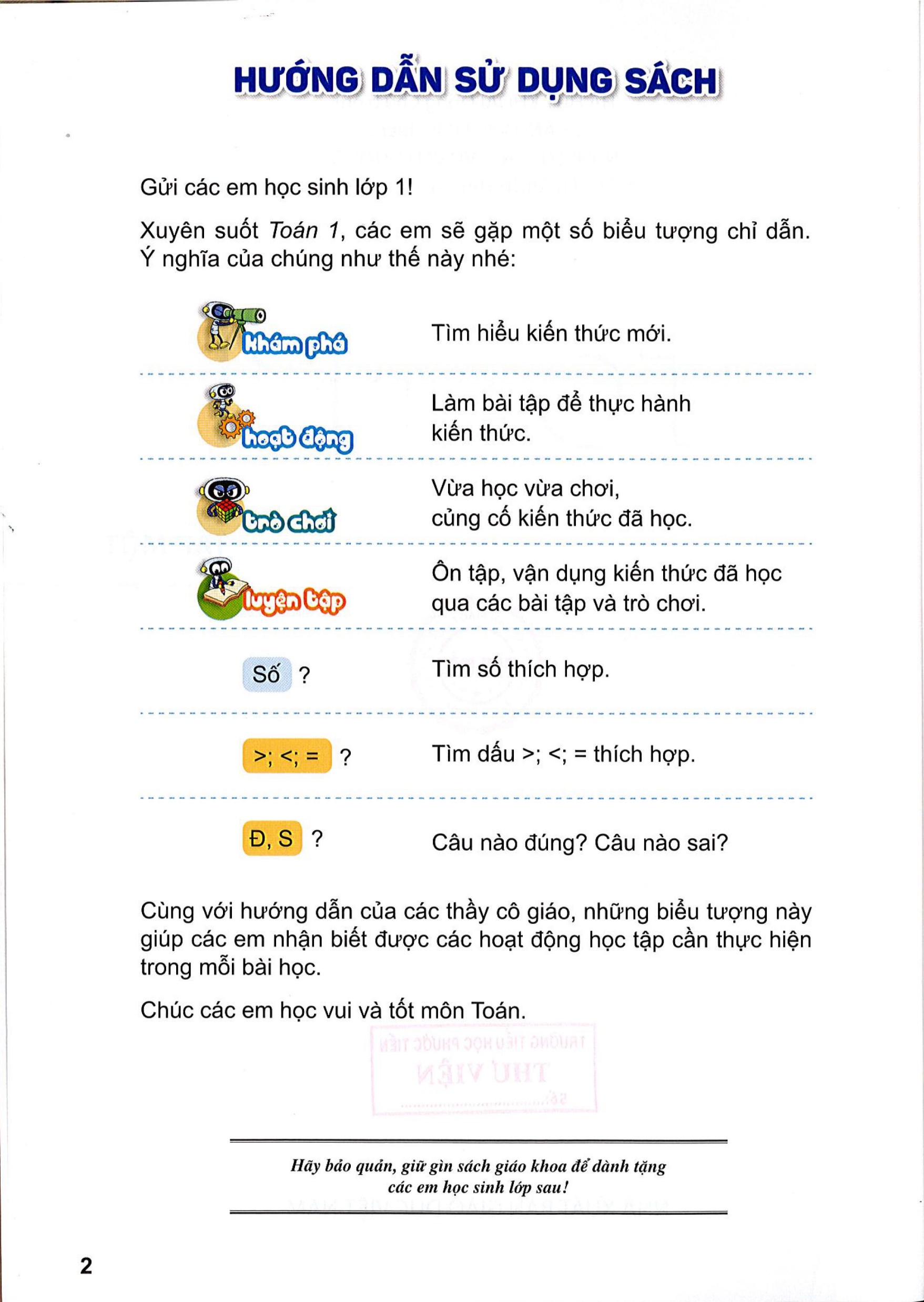 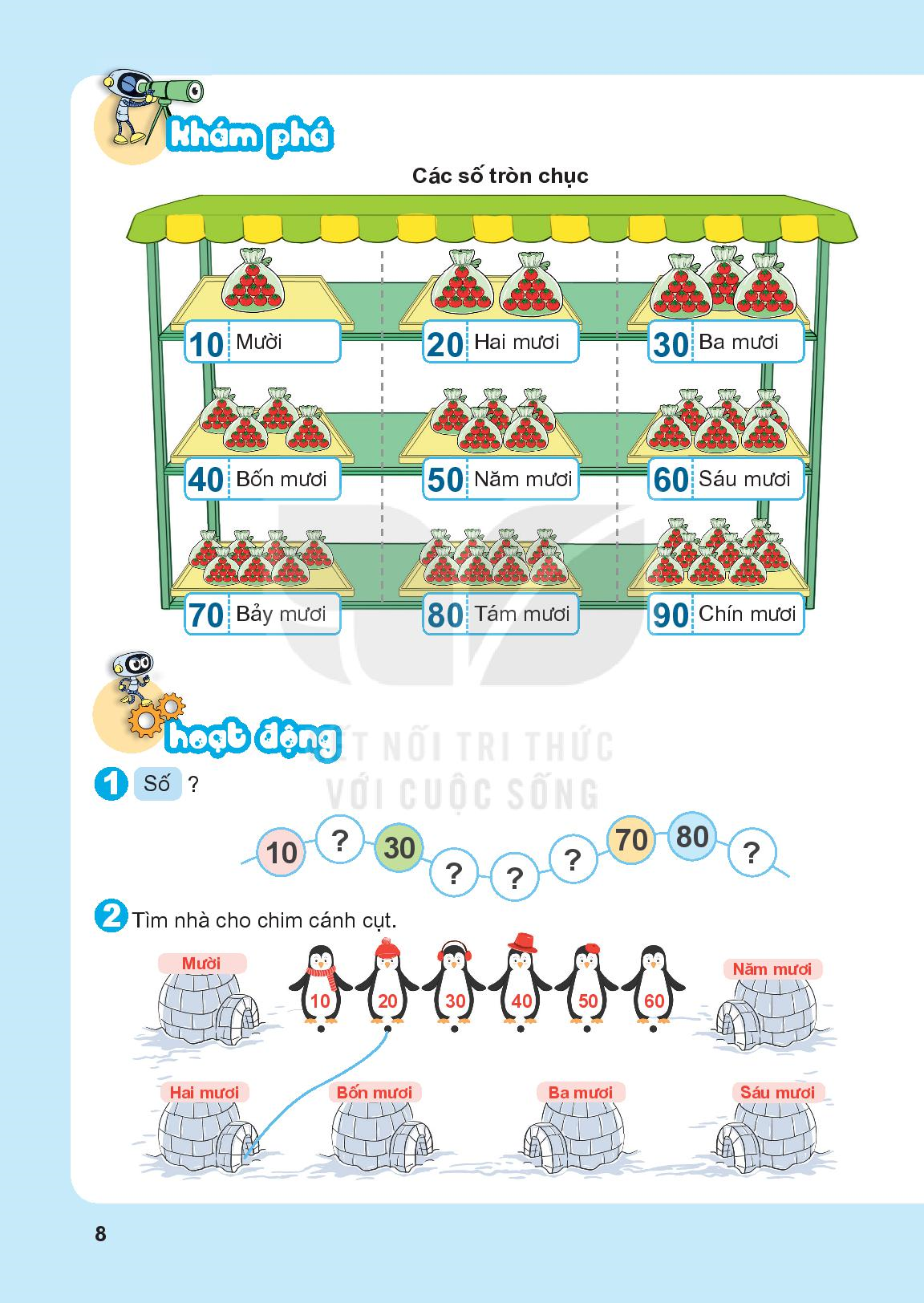 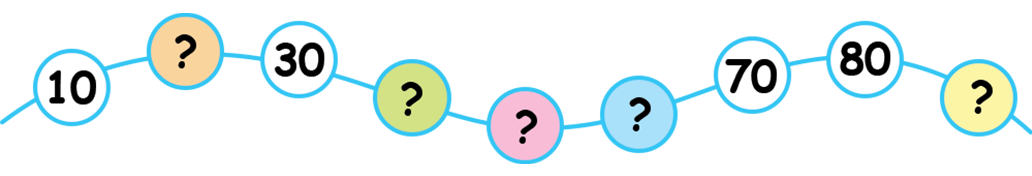 20
40
90
60
50
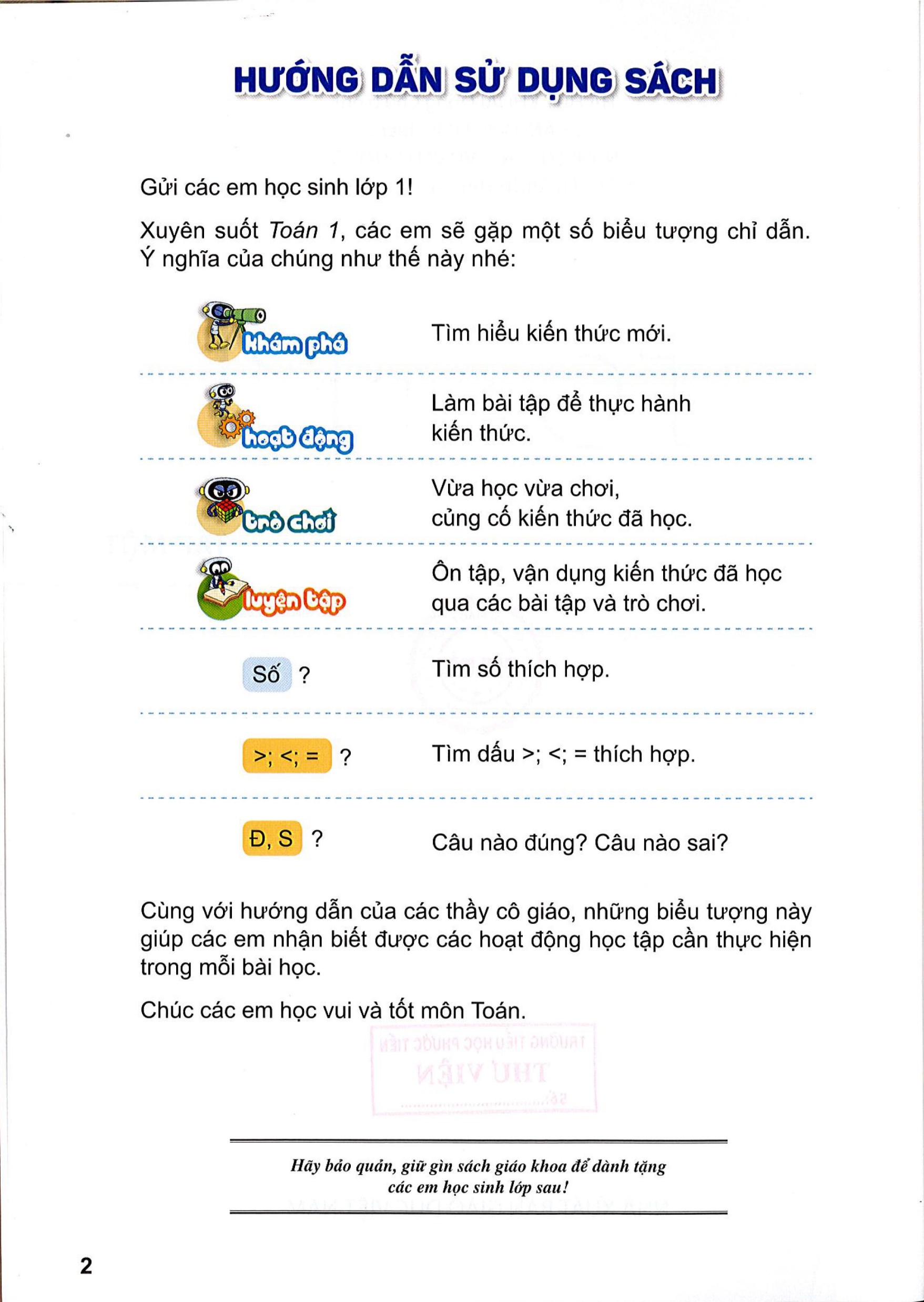 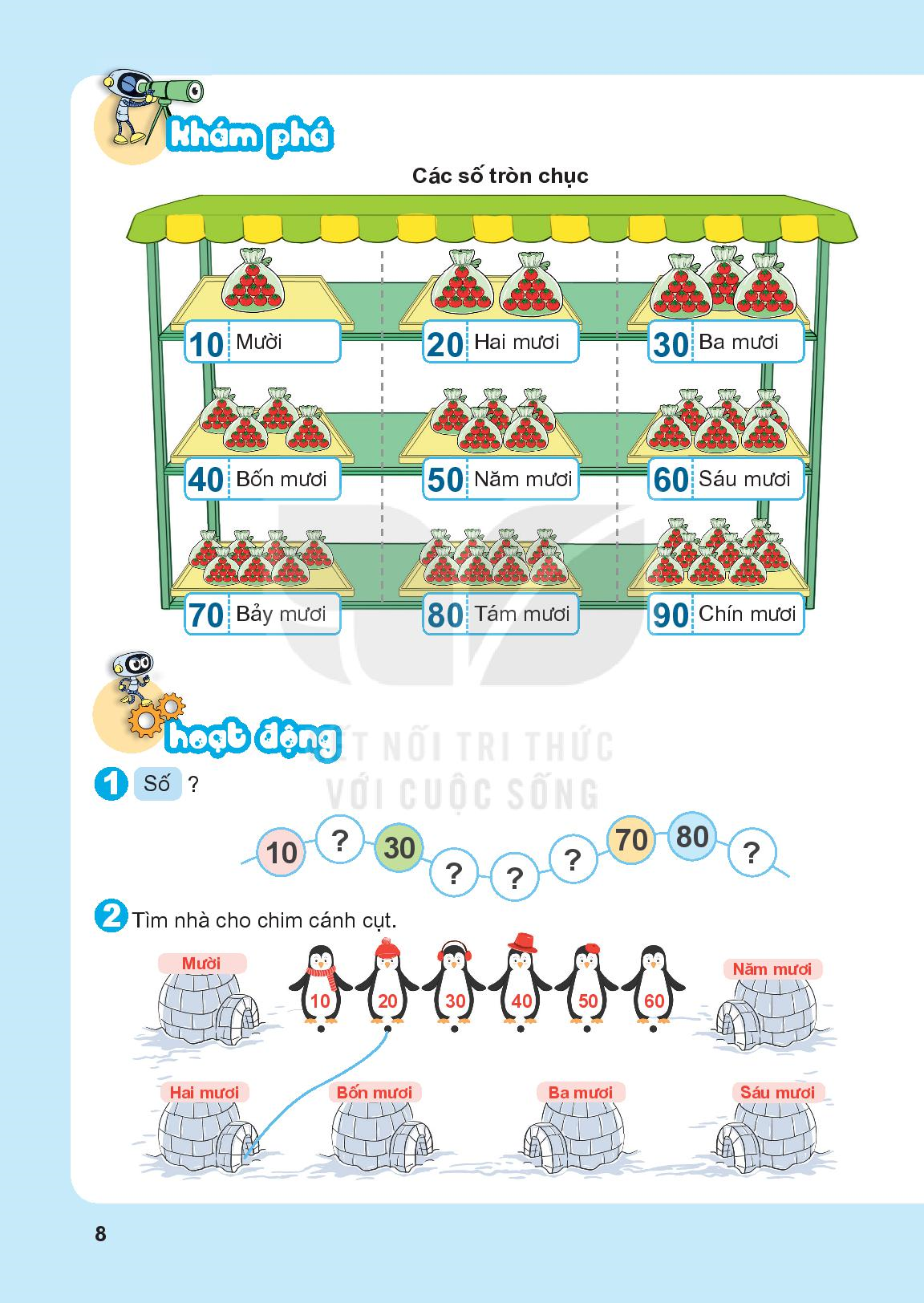 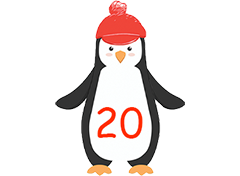 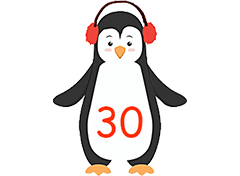 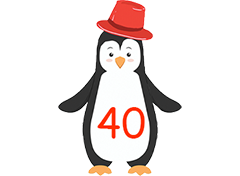 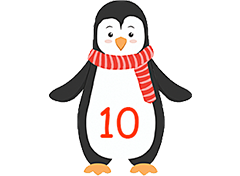 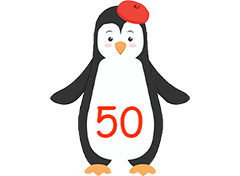 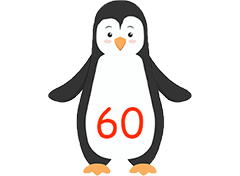 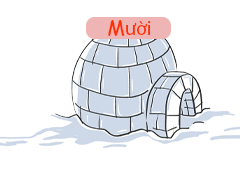 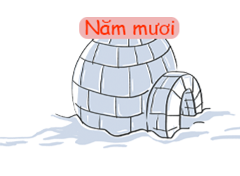 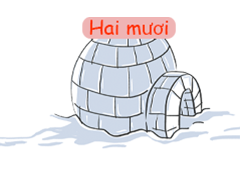 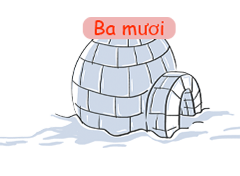 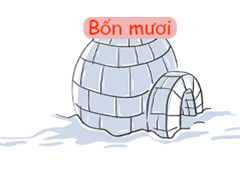 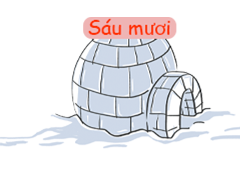 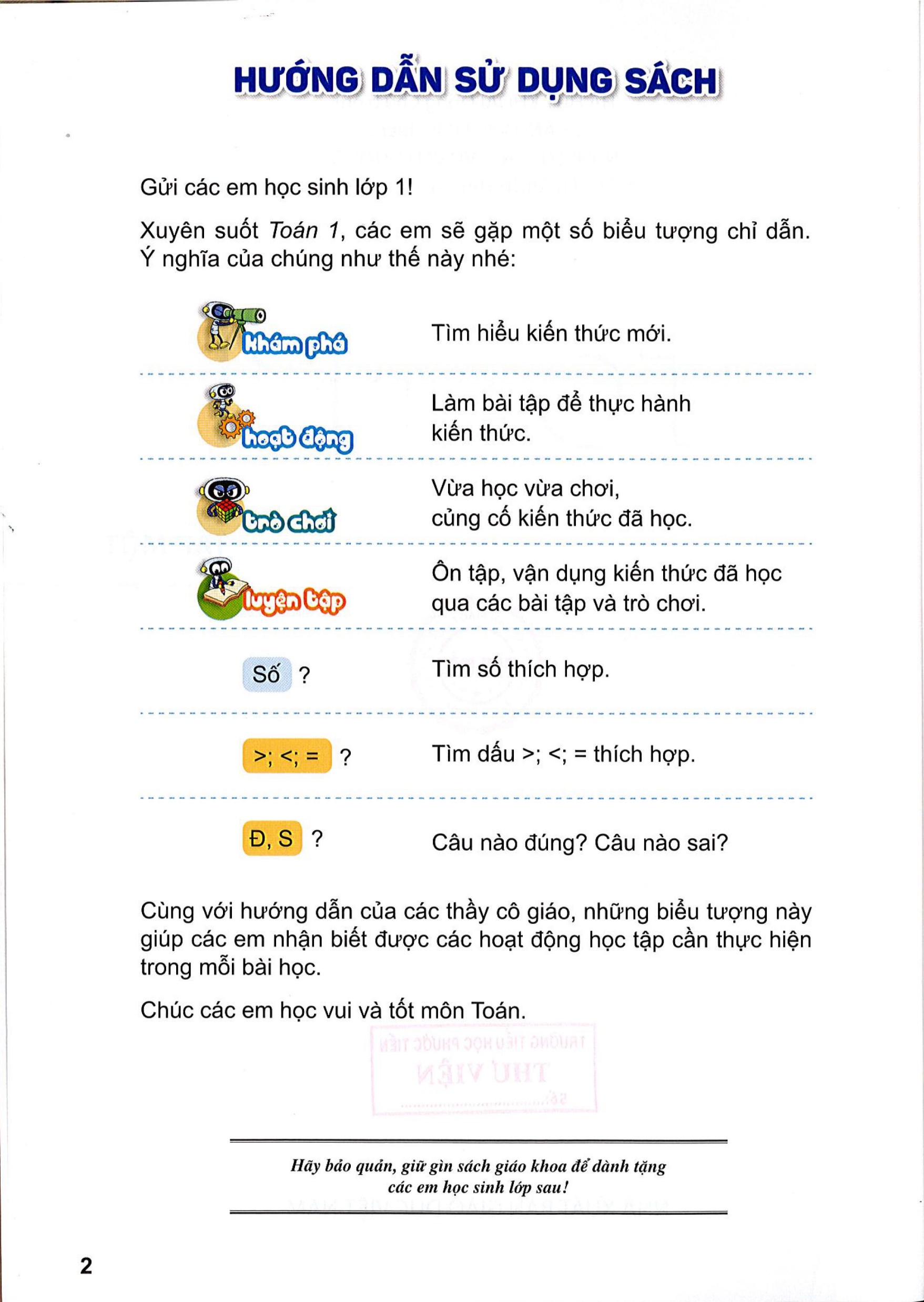 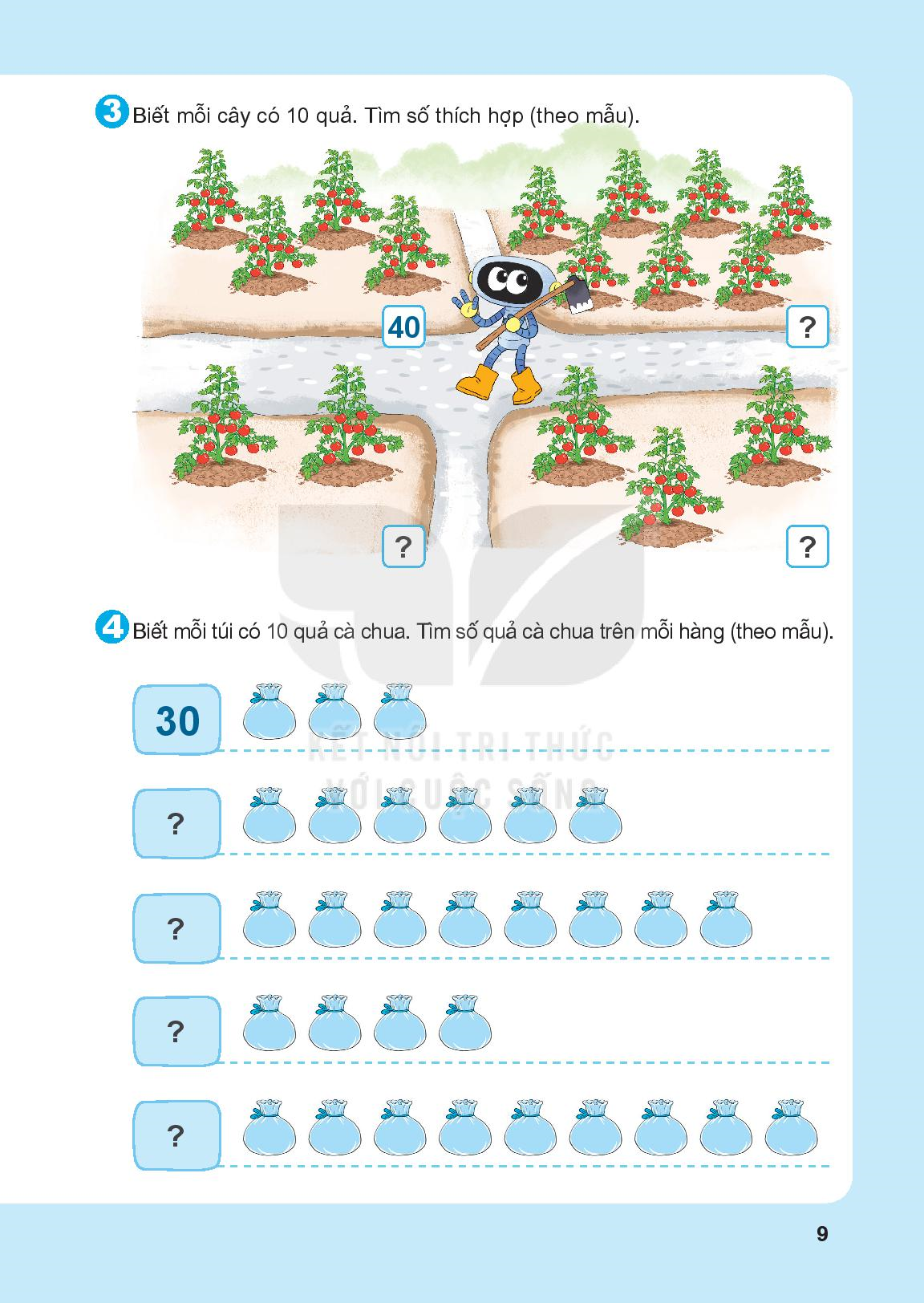 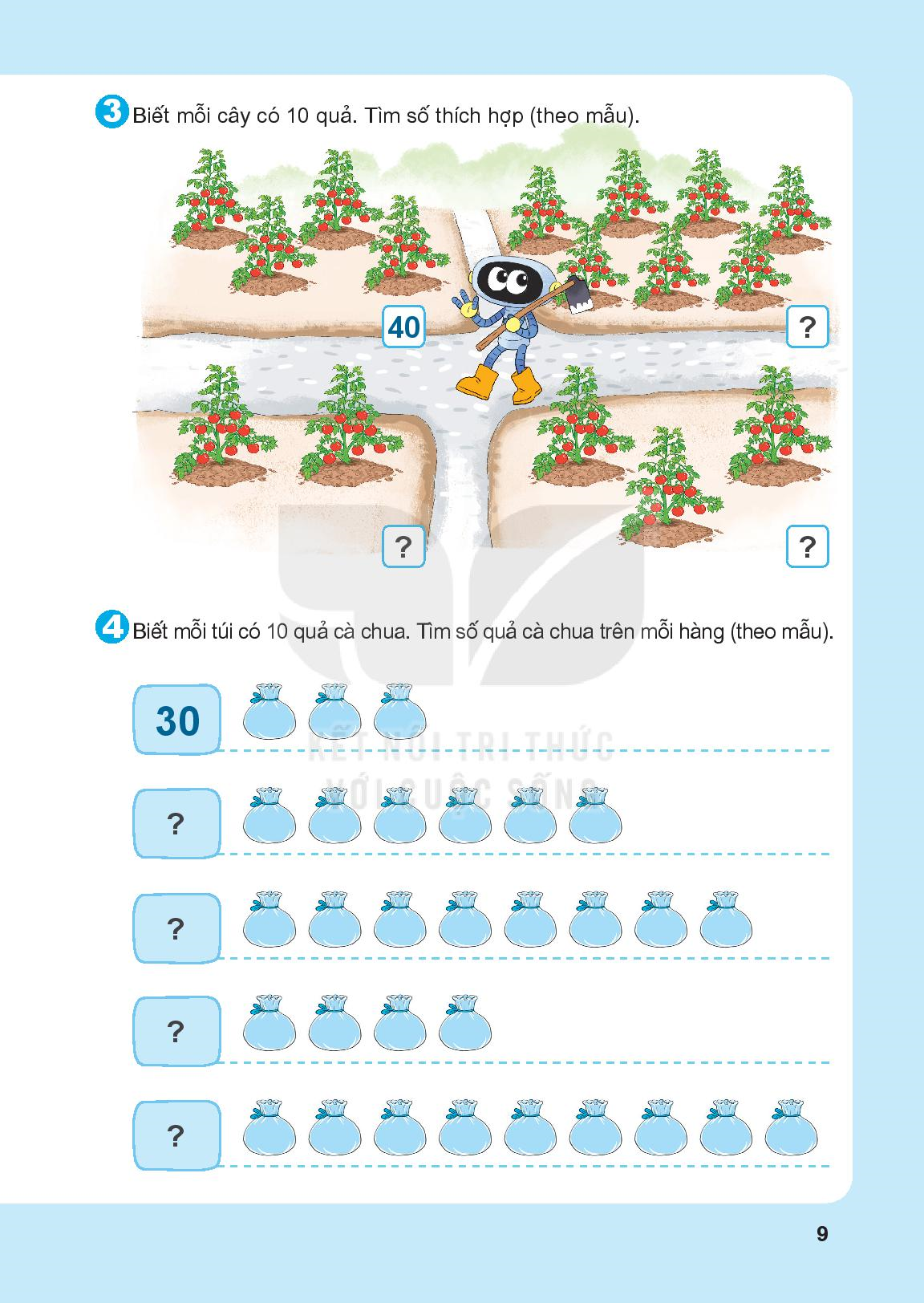 70
30
20
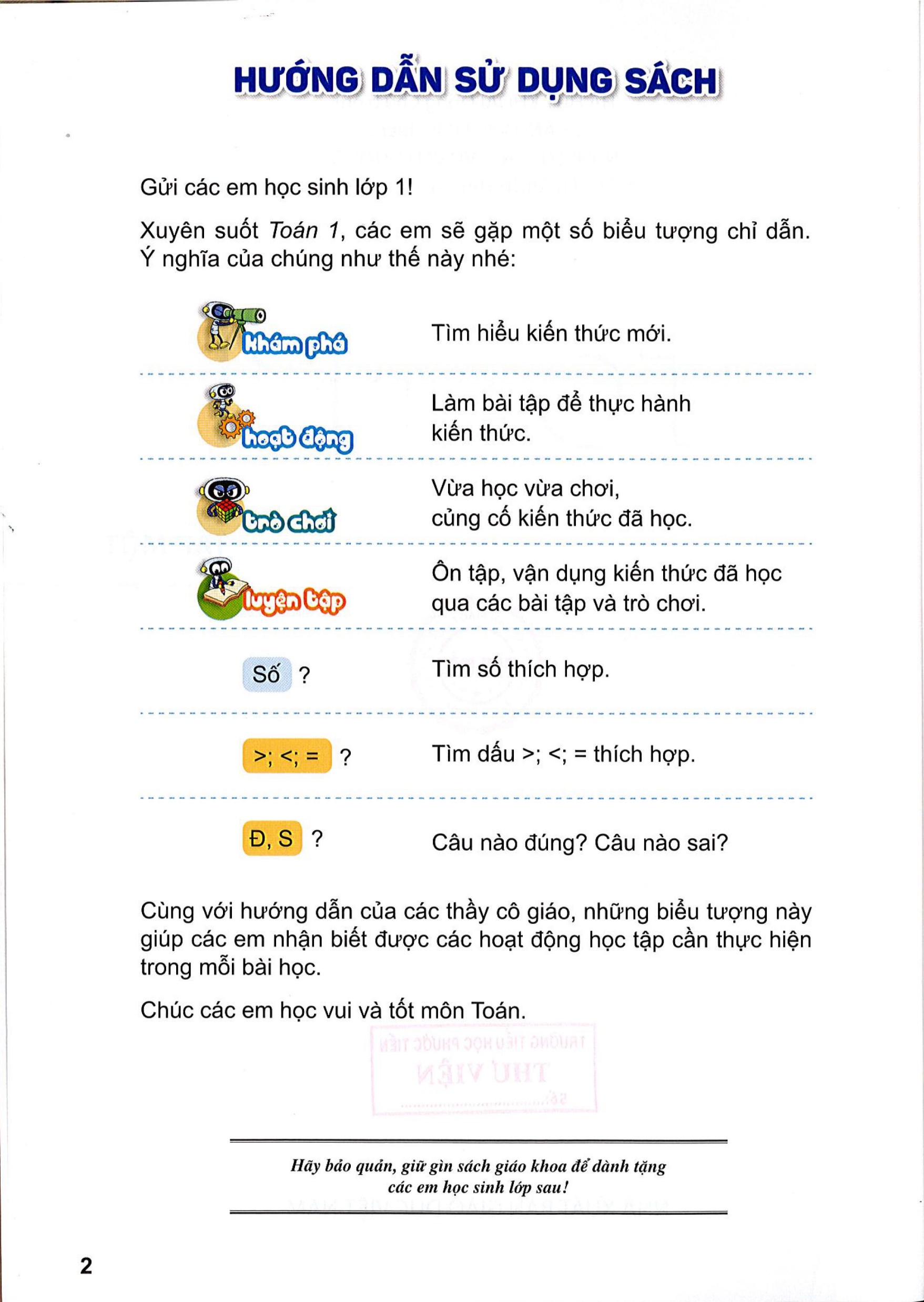 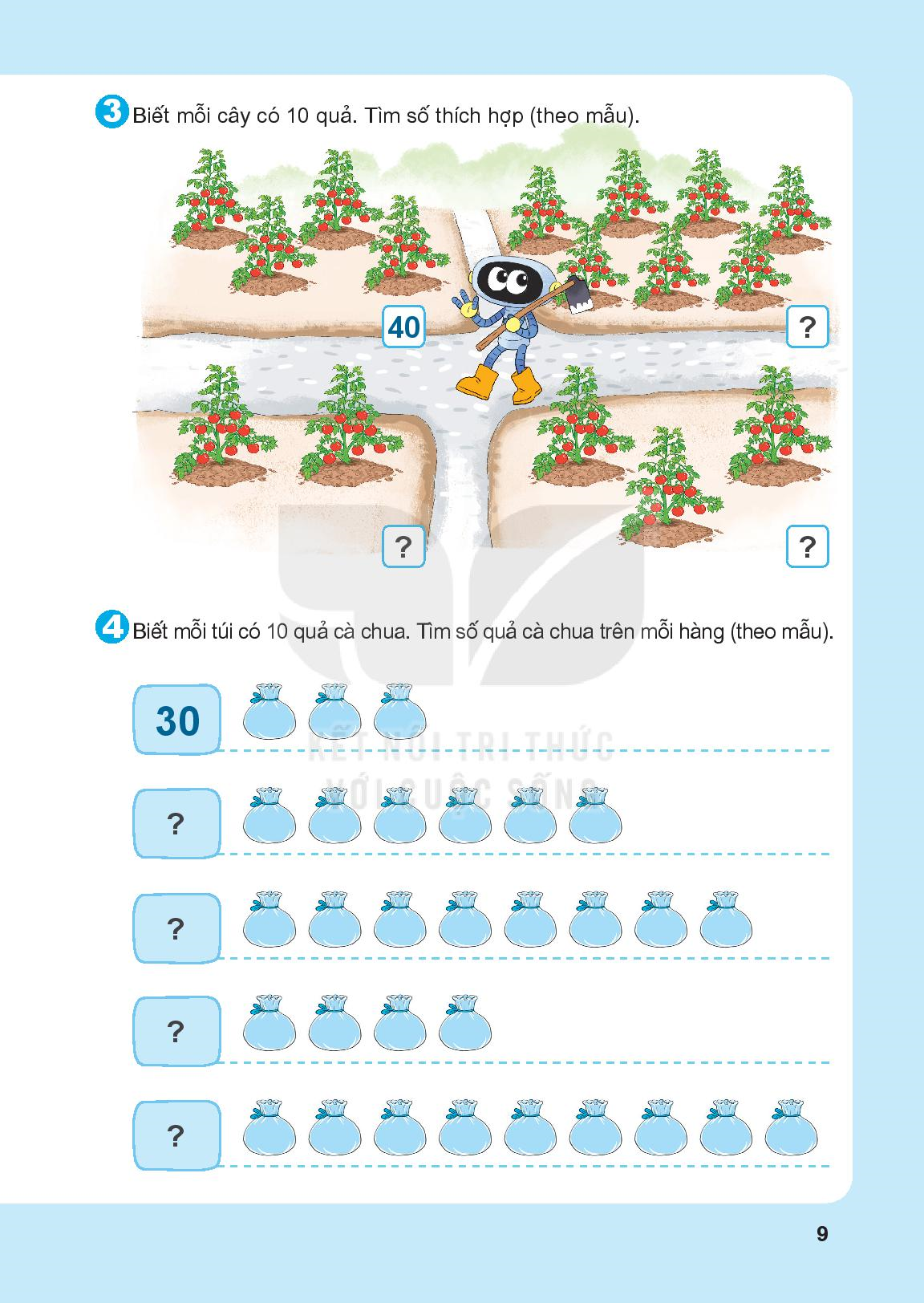 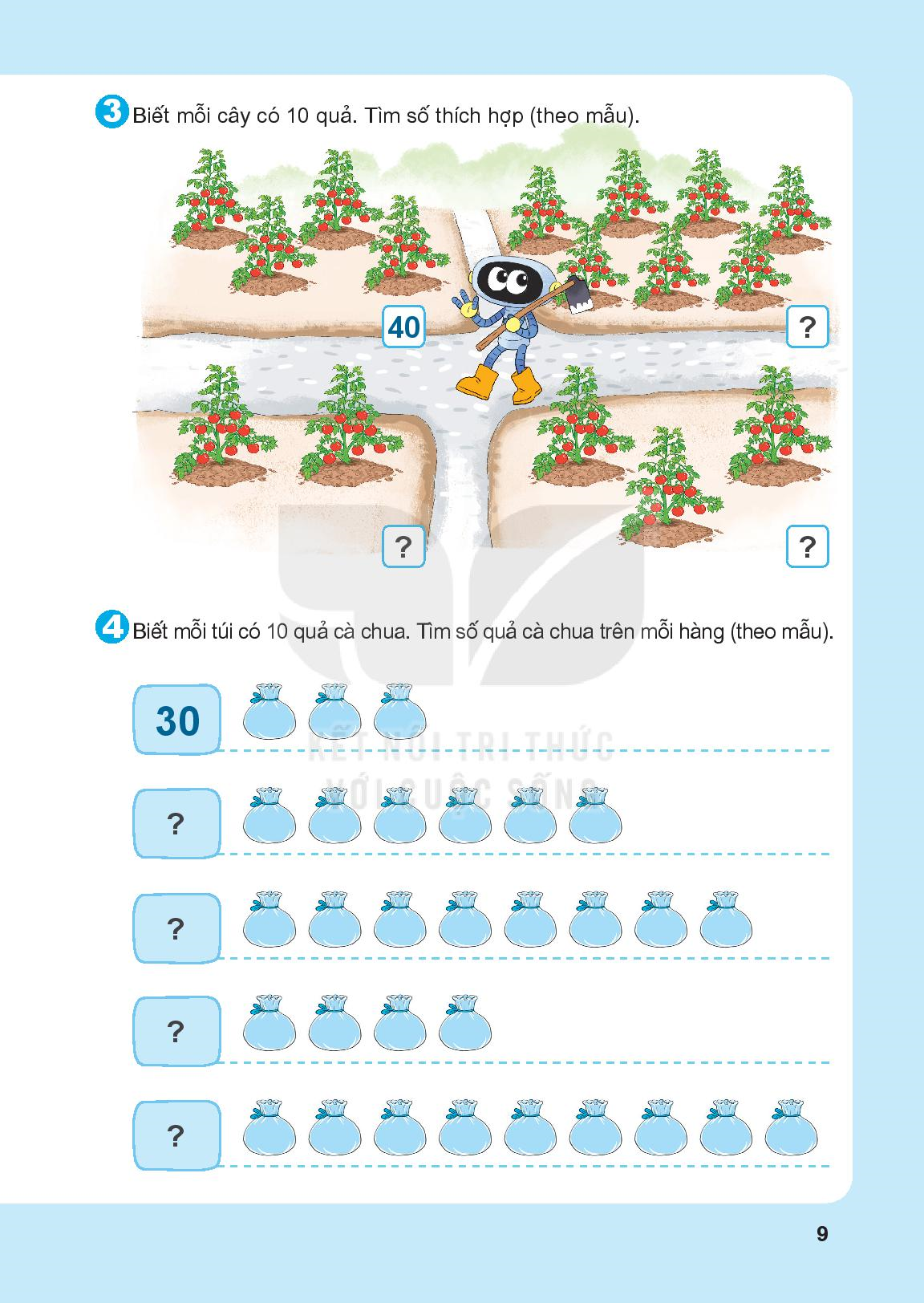 60
80
40
90
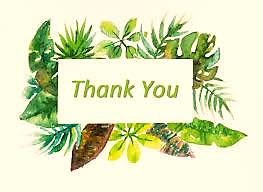 HẸN GẶP LẠI CÁC EM!!